„Bliżej rynku pracy – Zintegrowany System Doradztwa Edukacyjno-Zawodowego ZIT WOF”
Warszawa, 4-5.10.2017r.
„Bliżej rynku pracy – Zintegrowany System Doradztwa Edukacyjno-Zawodowego ZIT WOF”
Projekt realizowany jest w ramach Regionalnego Programu Operacyjnego Województwa Mazowieckiego 2014-2020, Oś priorytetowa X Edukacja dla rozwoju regionu, Działanie 10.3 Doskonalenie zawodowe, Poddziałanie 10.3.3 Doradztwo edukacyjno - zawodowe w ramach ZIT
Cele projektu
Systemowe wzmocnienie doradztwa edukacyjno-zawodowego w szkołach: 
Podniesienie wśród  gimnazjalistów z terenu ZIT WOF kompetencji kluczowych w zakresie budowania ścieżki kariery edukacyjno-zawodowej
Przygotowanie nauczycieli do udzielania  pomocy w zakresie doradztwa edukacyjno-zawodowego poprzez zorganizowanie studiów podyplomowych, szkoleń certyfikowanych oraz szkoleń dla rad pedagogicznych
Utworzenie Punktów Informacji i Kariery (PIK1, PIK2)
Zainicjowanie i rozwijanie współpracy szkół z otoczeniem społeczno-gospodarczym
„Bliżej rynku pracy – Zintegrowany System Doradztwa Edukacyjno-Zawodowego ZIT WOF”
Lider: Biuro Edukacji m. st. Warszawy
Partnerzy: Uniwersytet Warszawski, Gmina Grodzisk Mazowiecki, Gmina Łomianki, Gmina Miasto Marki, Gmina Milanówek, Gmina Otwock, Gmina Nadarzyn, Gmina Miasto Pruszków, Miasto Ząbki, Miasto Zielonka
Wartość projektu: 2 381 103,75
Poziom dofinansowania:  89,34 %
71 szkół z oddziałami gimnazjalnymi z obszaru ZIT WOFWykaz szkół i uczniów w projekcie ZIT.xlsx
78 osób wyznaczonych do realizacji doradztwa  edukacyjno-zawodowego (48 N- studia podyplomowe, 30 N- kursy certyfikowane)
4445 uczniów  biorących udział w warsztatach „Bliżej rynku pracy”
Czas realizacji projektu: 01.09.2017-30.06.2019
GMINY
ZIT
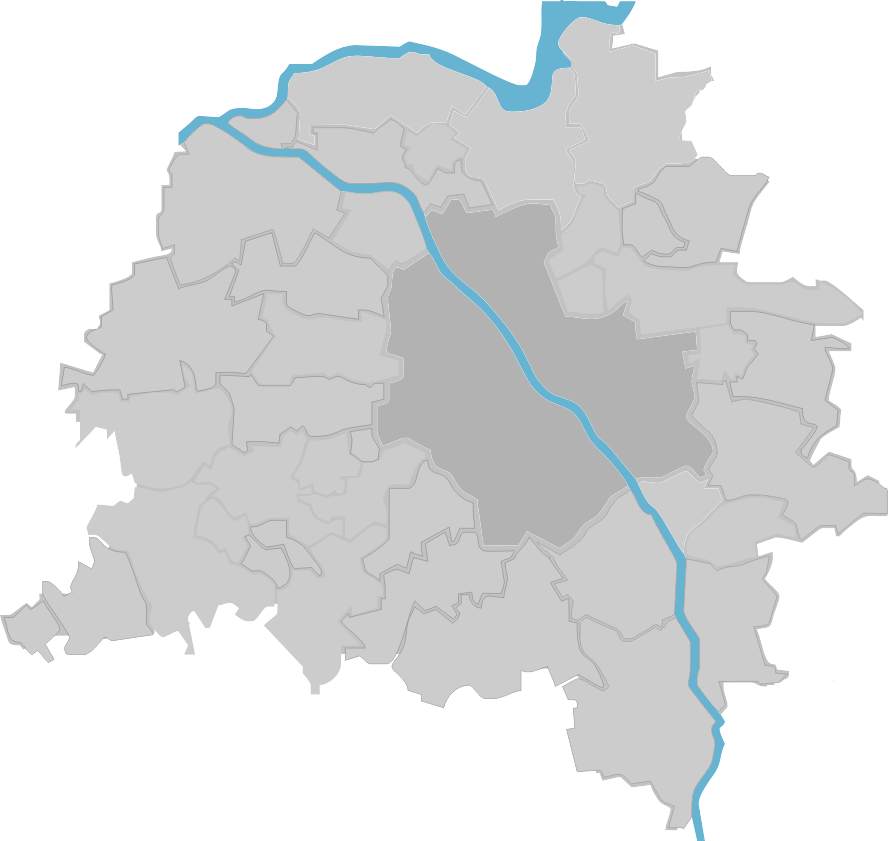 Warszawa
Grodzisk Mazowiecki
Łomianki
Marki
Milanówek
Nadarzyn
Otwock
Pruszków
Ząbki
Zielonka
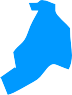 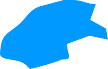 Łomianki
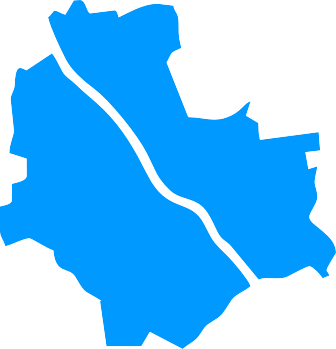 Marki
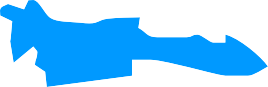 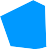 Zielonka
Ząbki
Pruszków
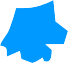 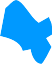 Milanówek
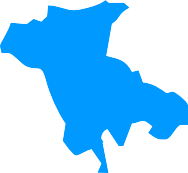 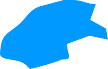 Otwock
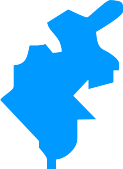 Grodzisk Mazowiecki
Nadarzyn
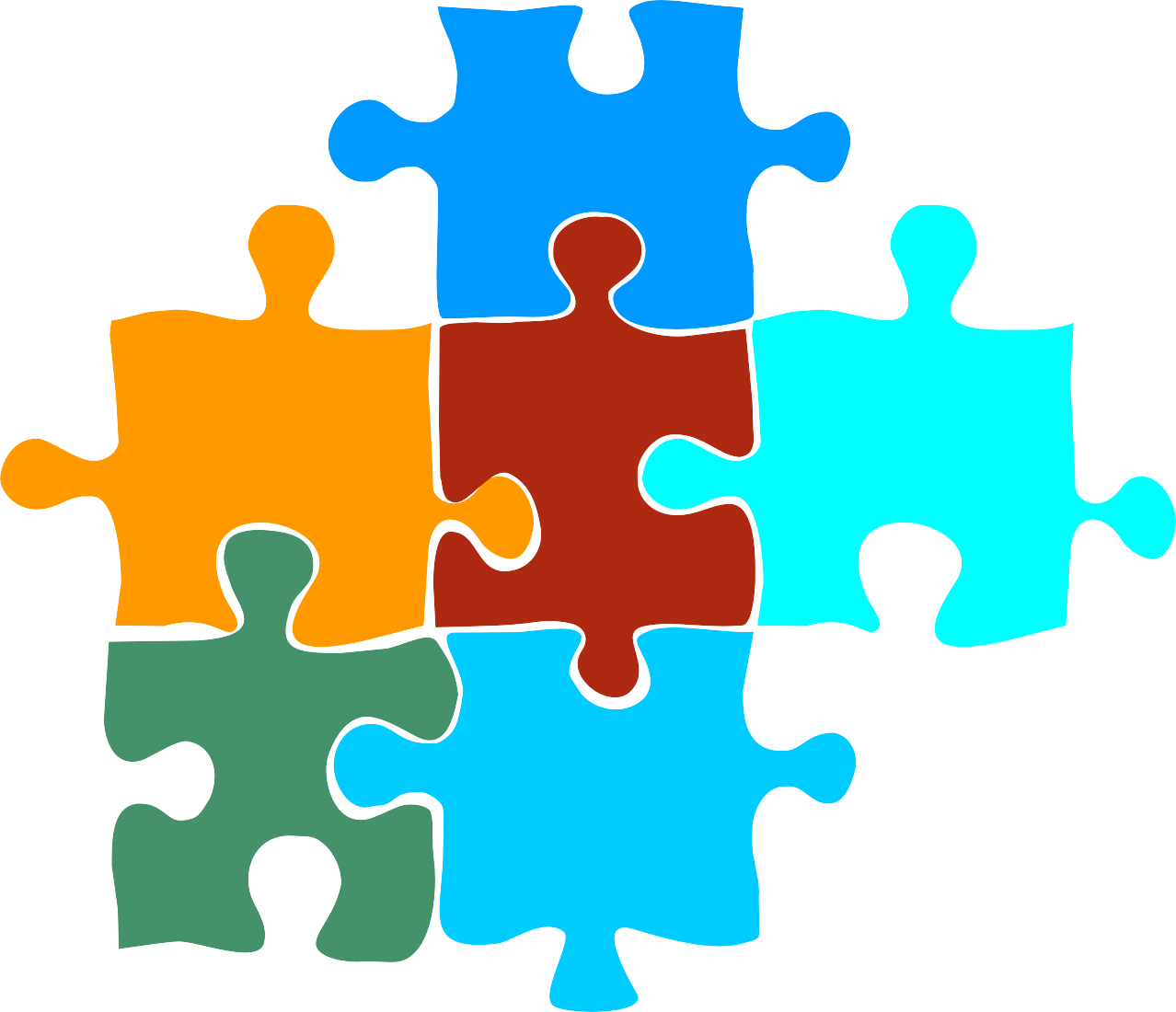 1
Mobilni Doradcy Zawodowi - 5 etatów
Studiapodyplomowe
2
UW - Studia podyplomowe  dla 48 osób
3
Kursy certyfikowane - 30 osób
Rady pedagogiczne
Mobilni doradcy
Aplikacje mobilne
PIK 1 (22) PIK2 (49)
Warszawa 14 PIK 1 oraz 38 PIK 2
4
Rady pedagogiczne – 52  posiedzenia w szkołach
5
PIK- 3456 U
6
Aplikacja WOF NEWS
Certyfikowaneszkolenia
Mobilny doradca zawodowy IX 2017-I 2019
Diagnoza stanu doradztwa zawodowego  w szkołach
Prowadzenie rad pedagogicznych
Udzielanie indywidualnych konsultacji
Ustalenie harmonogramu działań doradczych dla danej szkoły
Prowadzenie warsztatów grupowych
Opracowanie modelu wsparcia szkół w zakresie doradztwa edukacyjno-zawodowego
Prowadzenie spotkań z rodzicami
Budowanie sieci współpracy szkoły z otoczeniem społeczno-gospodarczym;
Realizacja  innych zadań wynikających z diagnozy stanu doradztwa zawodowego w szkole
PIK 1 (16 godzin/miesiąc) doradca zawodowy/koordynator doradztwa zawodowego
Udzielanie bieżącego wsparcia uczniom, rodzicom
Organizacja wycieczek  zawodoznawczych
Organizacja konkursów
Organizacja spotkań z pracodawcami
PIK 2 (8 godzin/miesiąc) nauczyciel/koordynator doradztwa zawodowego
Udzielanie bieżącego wsparcia uczniom, rodzicom przy współpracy z MDZ
Organizacja konkursów przy współpracy z MDZ
Organizacja spotkań z pracodawcami  przy współpracy z MDZ
Organizacja wycieczek  zawodoznawczych przy współpracy z MDZ
Zadania szkół
Podpisanie porozumienia  na rzecz realizacji projektu – PIK 1
 E:\POROZUMIENIE NA RZECZ REALIZACJI PROJEKTU_PIK1.docx  do 15 października 2017 
2) Podpisanie porozumienia na rzecz realizacji projektu – PIK 2
  E:\POROZUMIENIE NA RZECZ REALIZACJI PROJEKTU_PIK2.docx  do 15 października 2017 
3) Rekrutacja do projektu: do 30 października 2017 
 powołanie komisji rekrutacyjnej E:\protokół_REKRUTACJA.docx
 sporządzenie protokołu
podpisanie przez uczestnika regulaminu udziału w projekcie
 E:\REGULAMIN PROJEKTU.docx
wypełnienie przez nauczycieli formularzy rekrutacyjnych  do 15 października 2017 
 E:\FORMULARZ REKRUTACYJNY UCZNIA.docx   E:\FORMULARZ REKRUTACYJNY NAUCZYCIELA.docx
oświadczenie uczestnika dotyczące ochrony danych osobowych do 30 października 2017 
 E:\Oświadczenie uczestnika Projektu.docx
 zakres danych osobowych E:\Zał. nr 5 - Wzór informacji o uczestnikach Projektu.docx
E:\Zał. nr 7 - Wzór upoważnienia do przetwarzania danych osobowych.docx - do 30 października 2017 r.
4) Wyznaczenie pomieszczenia dla PIK 1 oraz PIK 2 oraz jego oznakowanie.do 15 października 2017 r.
Zadania szkół
Nawiązanie stosunku pracy/aneksowanie umowy o pracę w przypadku nauczyciela zatrudnionego w PIK 1 oraz PIK 2.
Prowadzenie dokumentacji pracy  przez nauczyciela zatrudnionego w PIK 2 oraz PIK 2 (zgodnie z otrzymanym wzorem).
Nadzór nad sposobem realizacji zadań nauczyciela                                      i potwierdzanie jej wykonania w systemie miesięcznym                           (w sposób przyjęty w szkole).
Potwierdzanie przez dyrektora szkoły godzin  przepracowanych przez nauczyciela w projekcie (karta czasu pracy, dziennik).
Zadania MBFO oraz DBFO
Podpisanie Porozumienia  Wewnętrznej  Realizacji  Projektu 
Realizacja zobowiązań wynikających z § 4 Porozumienia E:\Porozumienie_wew_realizacji_projektuZIT.doc
Utworzenie wyodrębnionego rachunku  wydatkowego dla Projektu i przekazanie informacji do Biura Edukacji do 30 października 2017 r. 
Ustalenie sposobu zatrudniania nauczyciela w projekcie (ujednolicenie dokumentacji)- listy płac, aneks do umowy, oświadczenia dotyczące podatku dochodowego i składek ZUS) - przed składaniem wniosku o płatność - do 5 dnia każdego miesiąca
Przygotowanie inwentaryzacji sprzętu w szkołach ( potwierdzona za zgodność  z oryginałem kserokopia księgi inwentarzowej)
Ustalenie sposobu przyjmowania sprzętu w PIK 1 oraz pomocy i narzędzi do PIK 1 oraz PIK  2
Wkład własny rzeczowy: oświadczenie każdej szkoły co do wysokości kosztów wynajmu sali lekcyjnej, ustalenie sposobu rozliczania wkładu po każdych zajęciach w PIK 1 oraz PIK 2)
Zadania MBFO oraz DBFO
Podpisanie Porozumienia  Wewnętrznej  Realizacji  Projektu 
Realizacja zobowiązań wynikających z § 4 Porozumienia E:\Porozumienie_wew_realizacji_projektuZIT.doc
utworzenie wyodrębnionego rachunku  wydatkowego dla Projektu i przekazanie informacji do Biura Edukacji do 30 października 2017 r. 
Ustalenie sposobu zatrudniania nauczyciela w projekcie (ujednolicenie dokumentacji) - listy płac, aneks do umowy, oświadczenia dotyczące podatku dochodowego i składek ZUS)- przed składaniem wniosku o płatność- do 5 dnia każdego miesiąca
Przygotowanie inwentaryzacji sprzętu w szkołach (potwierdzona za zgodność z oryginałem kserokopia księgi inwentarzowej)
Ustalenie sposobu przyjmowania sprzętu w PIK 1 oraz pomocy i narzędzi do PIK 1 oraz PIK  2
Wkład własny rzeczowy: oświadczenie każdej szkoły co do wysokości kosztów wynajmu sali lekcyjnej, ustalenie sposobu rozliczania wkładu po każdych zajęciach w PIK 1 oraz PIK 2)
Zadania lidera projektu
Zakup laptopów, urządzeń wielofunkcyjnych, książek, pomocy  i materiałów dydaktycznych Harmonogram projektu.docx
Opracowanie logo projektu, plakatów informacyjnych oraz oznakowania na sprzęt- do 30 października 2017 r.
Zadania Uniwersytetu Warszawskiego
Zadanie 1
Uzyskanie kwalifikacji doradców zawodowych przez osoby realizujące zadania z  zakresu doradztwa edukacyjno-zawodowego w szkołach                        oraz podniesienie  kwalifikacji doradców zawodowych w szkołach. 

1.2 Przygotowanie internetowej platformy edukacyjnej iPed: 23/09/ – 26/10 2017 
1.3 Przygotowanie internetowej platformy edukacyjnej iPed wspierającej 
szkolenia dla dyrektorów i rad pedagogicznych: 30/10/2017 r.
1.4 Przygotowanie informatyczne uniwersyteckiej Internetowej 
Platformy Doradztwa Edukacyjno-Zawodowego (iPed): do 15/11/2017 r. 
1.5 Utrzymanie platformy iPed oraz serwera: od 15/10/2017 r.
Zadania Uniwersytetu Warszawskiego
Zadanie 2
Utworzenie w szkołach z klasami gimnazjalnymi Punktów Informacji i Kariery (PIK1 i PIK2) 
2.1 Przeprowadzenie warsztatów wdrażających dla dyrektorów SzOW (71 os.; 24os./gr; 6h/gr.) 

2.1.1 Opracowanie szczegółowego programu: do 8/10/2017 r.
2.1.2 Opracowanie materiałów dydaktycznych: do 15/10/2017 r.
2.1.3 Szkolenie dla dyrektorów - Wykłady (w 3 grupach po 24 osoby): 23 – 28/10/2017 r.(?)
Zadania Uniwersytetu Warszawskiego
Zadanie 2 
2.2 Przeprowadzenie warsztatów wdrażających  dla rad pedagogicznych (71 gr.; śr. 20os./gr.; 3h/gr.)

2.2.1 Opracowanie szczegółowego programu: do 8/10//2017 r.
2.2.2 Opracowanie materiałów dydaktycznych: do 15/10/2017 r.
2.2.3 Szkolenie dla rad pedagogicznych: Od 23/10/2017 r., w każdy czwartek: godz. 12.00 – 14.30 i piątek: godz. 14.30 – 17.00, soboty (od 9-tej ?)
Joanna Odzeniak – jodzeniak@um.warszawa.plBeata Grzelak – beata.grzelak@wcies.edu.pl